Situation Monitoring
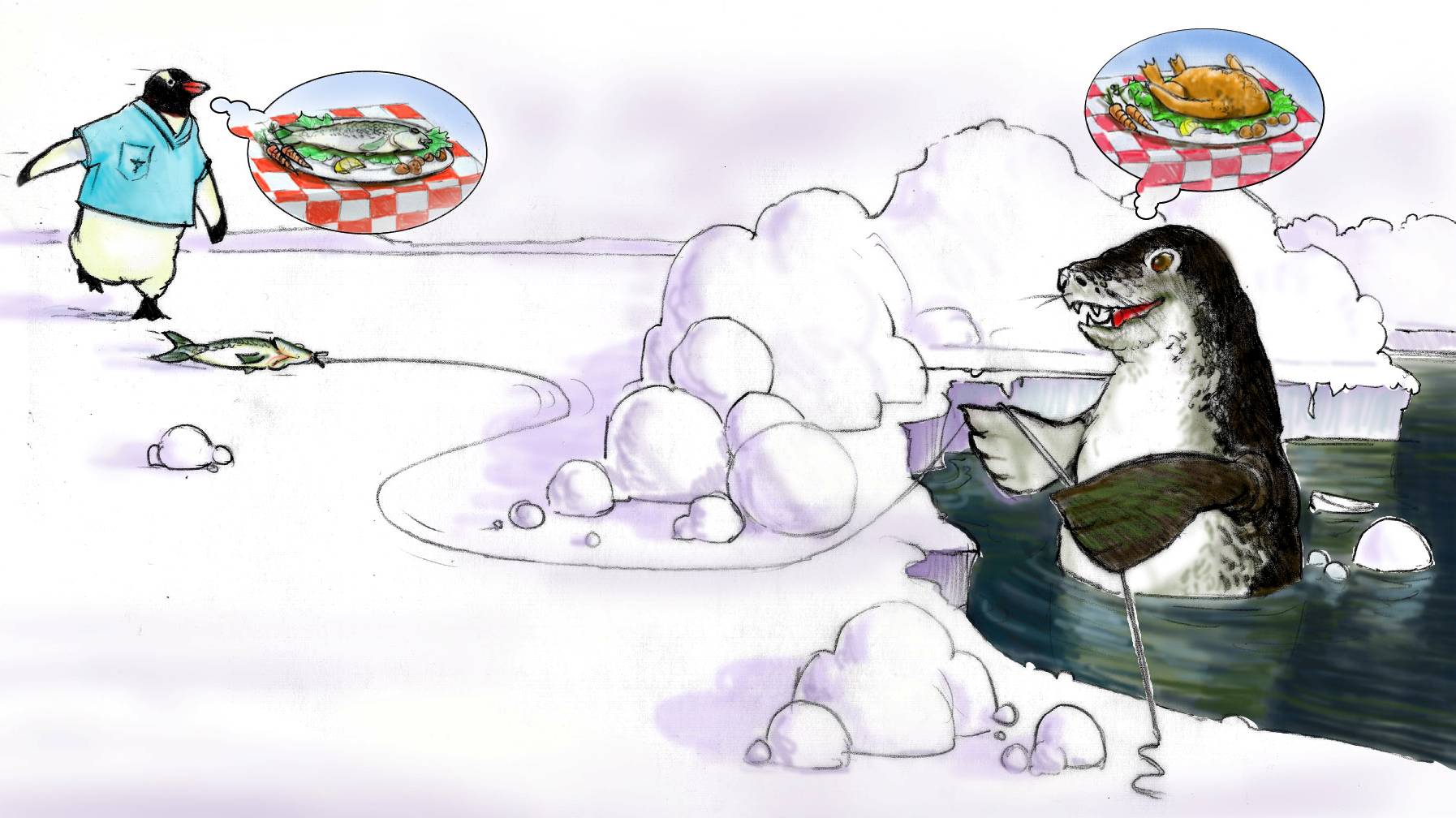 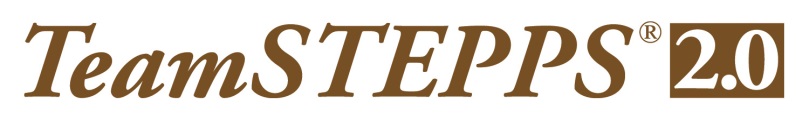 Teamwork Exercise #2
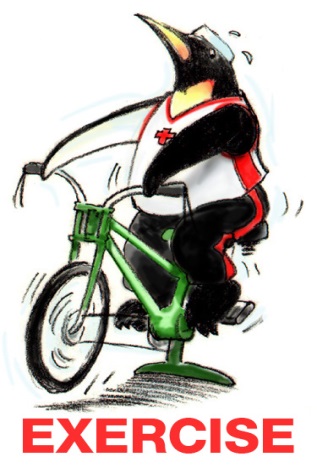 2
Objectives
Discuss how situation monitoring affects team processes and outcomes
List components of the STEP mnemonic 
Explain situation awareness and identify undermining conditions
Define a shared mental model and how it is cultivated within a team
3
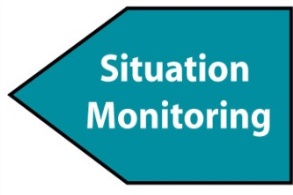 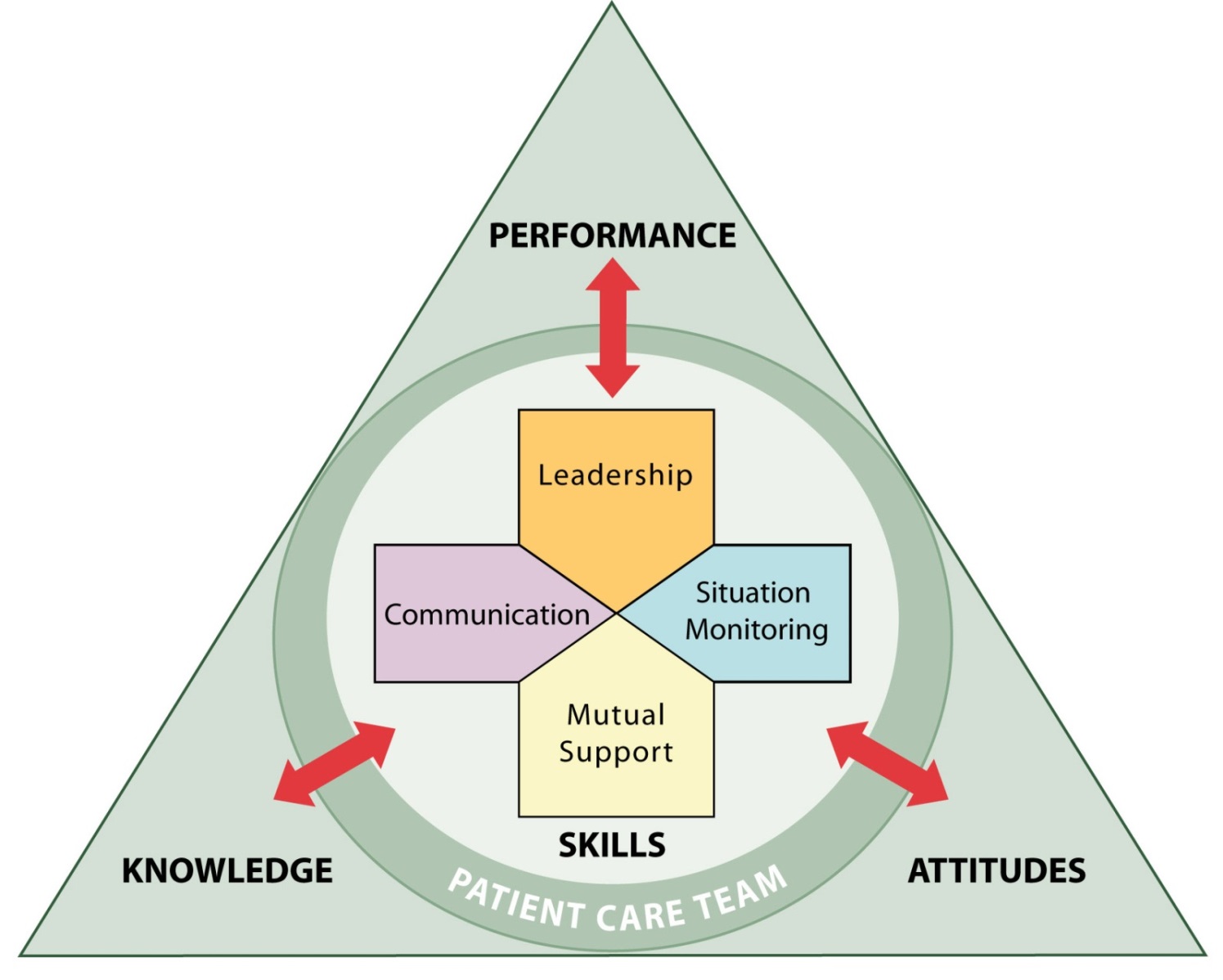 Situation Monitoring 
Ensures new or changing information is identified for communication and decision-making
Leads to effective support of fellow team members
4
A Continuous Process
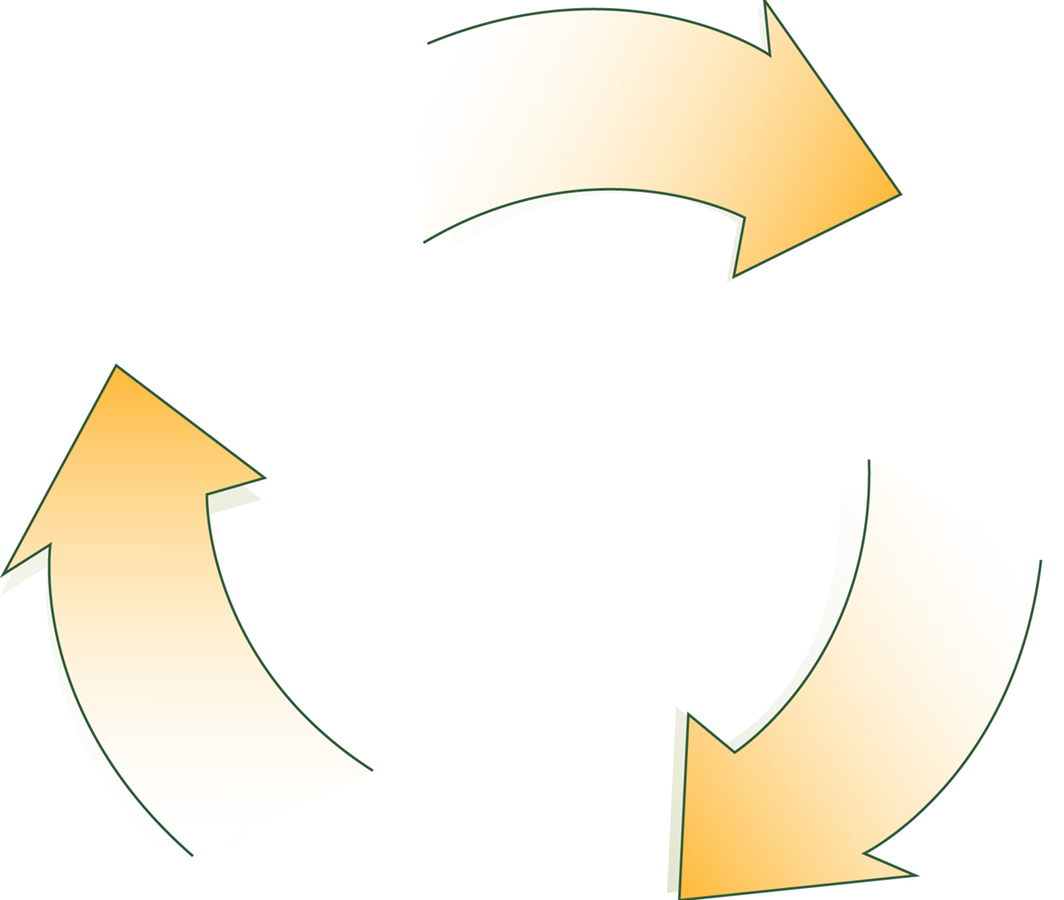 SituationMonitoring(Individual Skill)
SituationAwareness(Individual Outcome)
Shared Mental Model(Team Outcome)
5
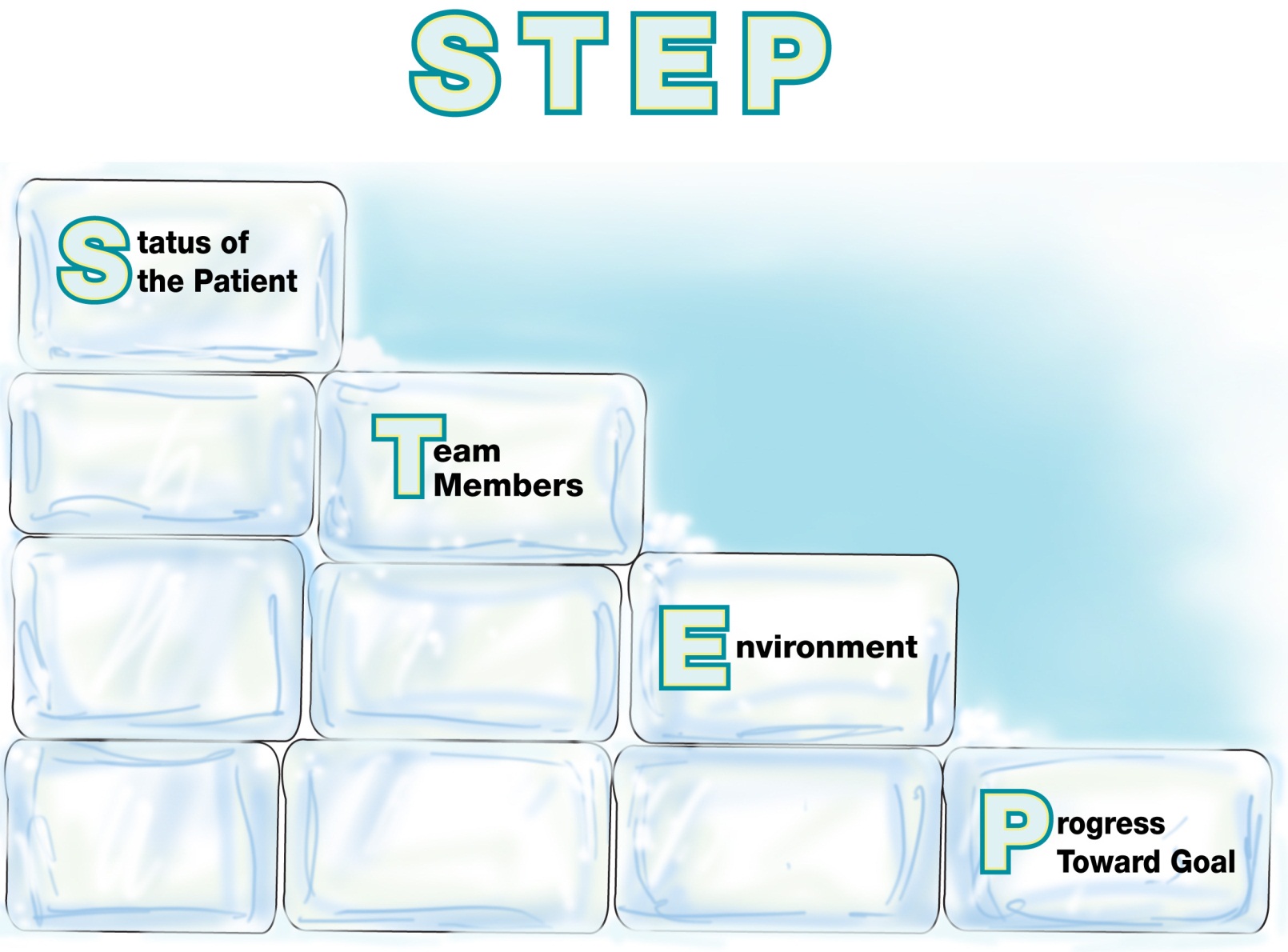 Components of Situation Monitoring:
6
Status of the Patient
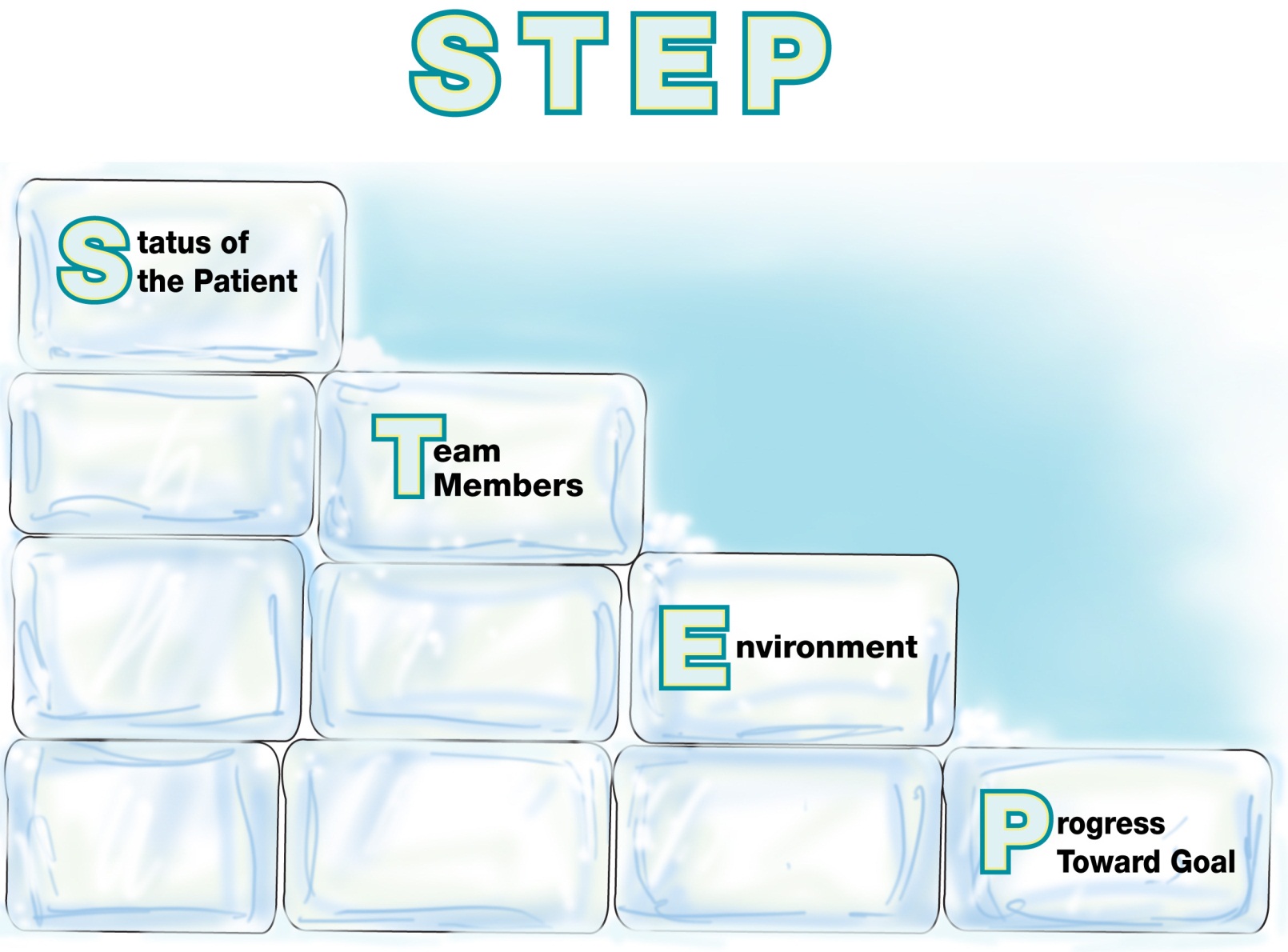 Patient History
Vital Signs
Medications
Physical Exam
Plan of Care
Psychosocial Condition
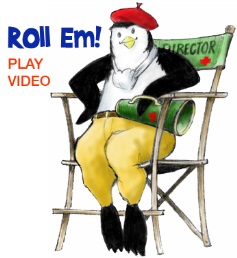 7
Team Members
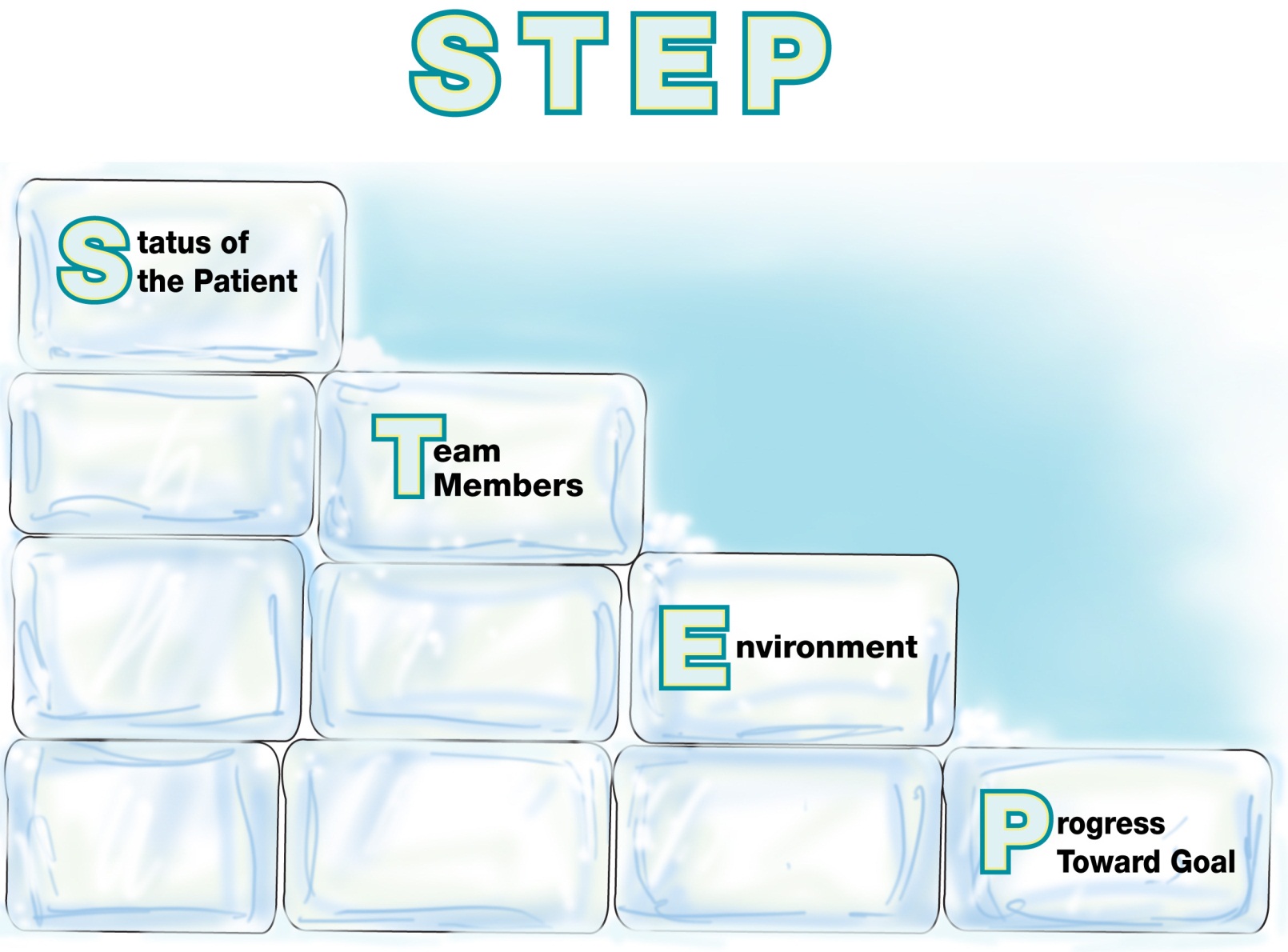 Fatigue
Workload 
Task Performance
Skill Level
Stress Level
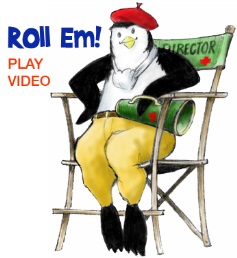 8
I’M SAFE Checklist
I	=	Illness
M	=	Medication
S	=	Stress
A	=	Alcohol and Drugs
F	=	Fatigue
E	=	Eating and Elimination
9
Environment
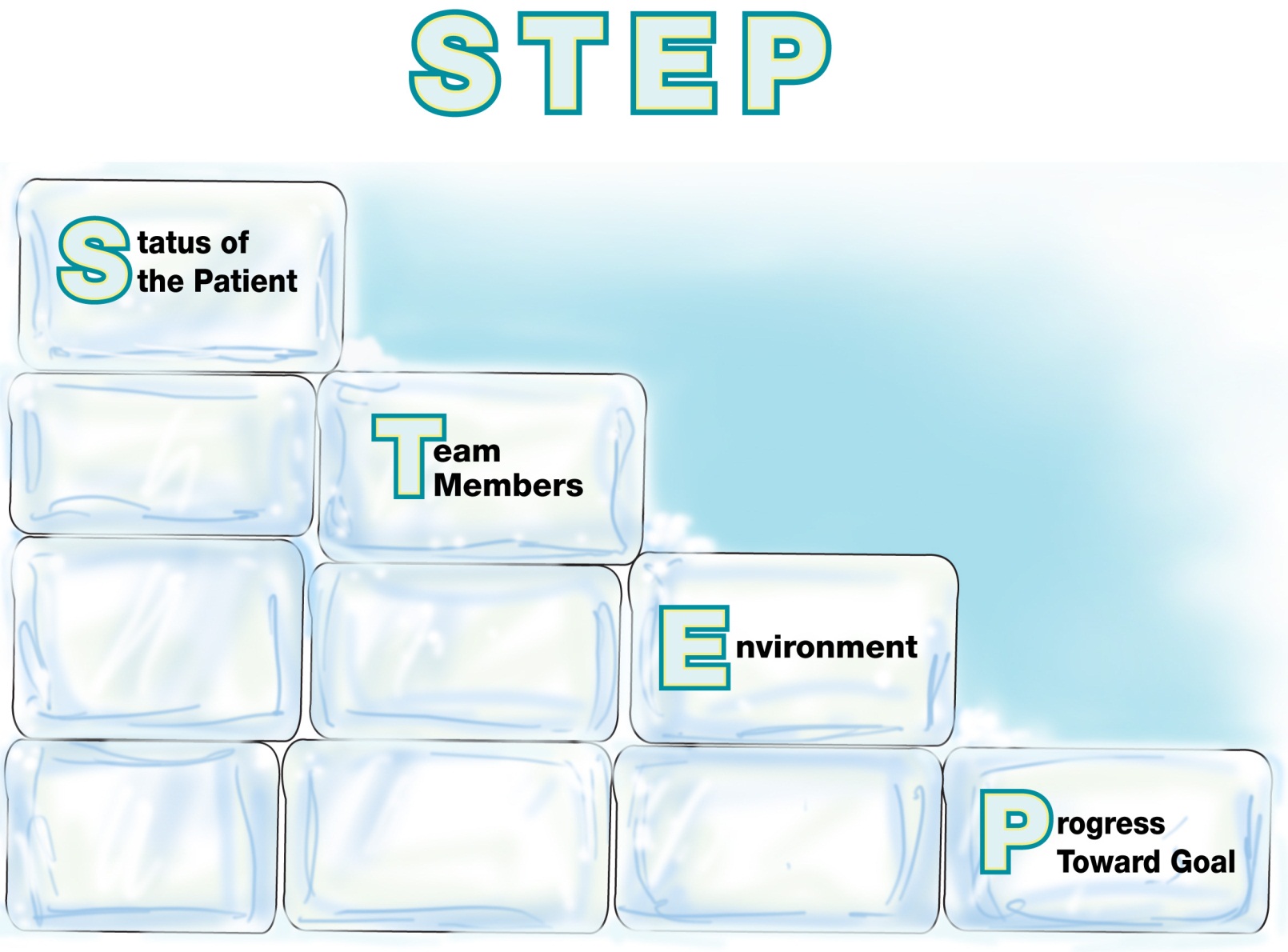 Facility Information 
Administrative Information
Human Resources 
Triage Acuity
Equipment
10
Progress Toward Goal
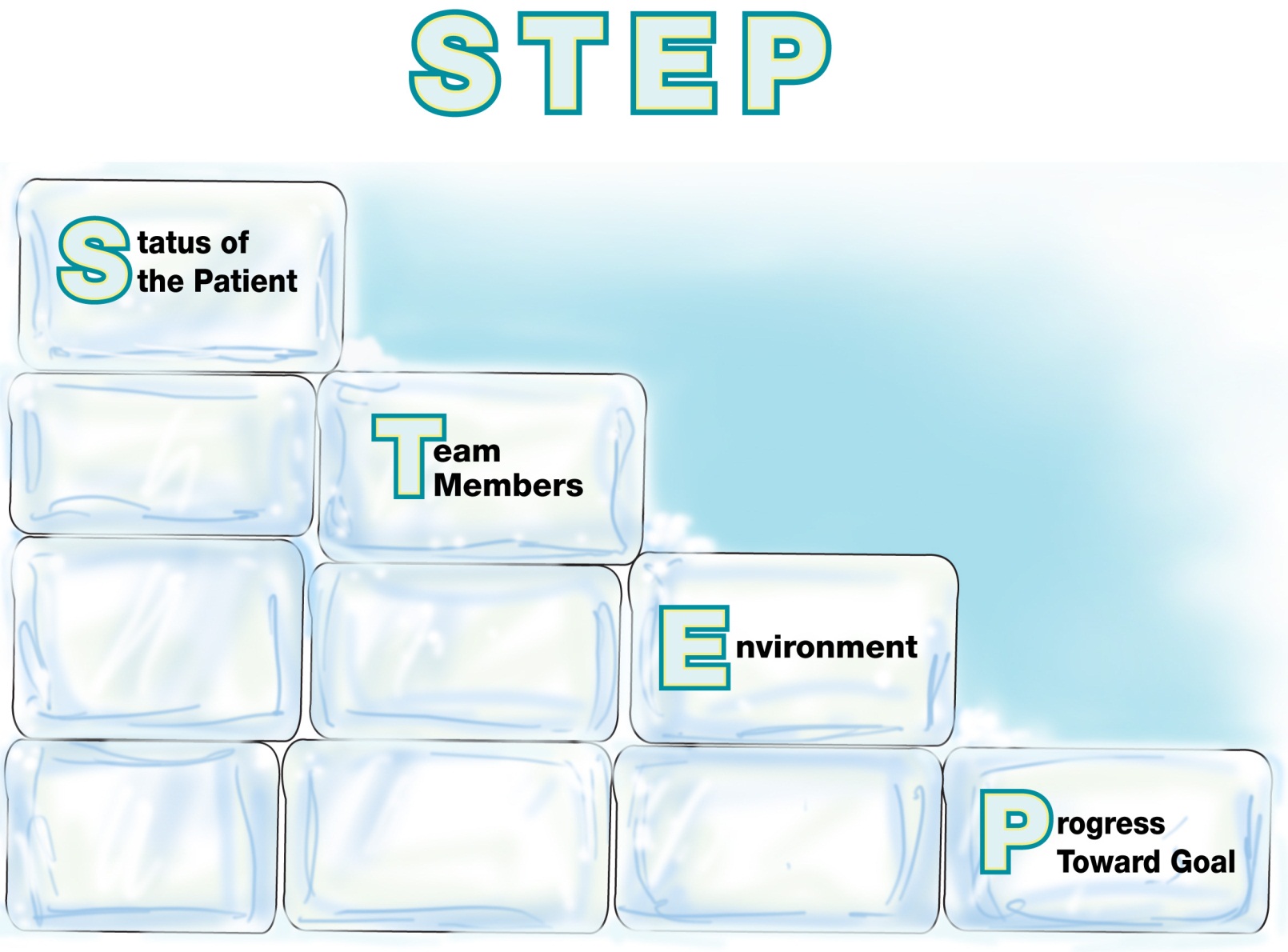 Call a Huddle!
Status of Team’s Patient(s)
Goal of Team
Tasks/Actions That Are or Need To Be Completed 
Plan Still Appropriate
11
Situation Monitoring Exercise
A patient in the ICU has coded, and CPR is in progress. The Resuscitation Team is busy ensuring that IV access is available and the ET tube is inserted correctly. Dr. Matthews, the Team Leader, is calling out orders for drugs, X-rays, and labs. Judy, a nurse at the bedside, is inserting an IV. Nancy, another nurse, is drawing up meds. Judy can tell by Nancy’s expression that she didn’t get the last order called out by Dr. Matthews. Judy calls out while continuing to place the IV, “Nancy, he wants the high-dose epinephrine from the vial in the top drawer.”
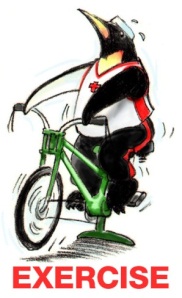 12
Situation Awareness is…
The state of knowing the current conditions affecting one’s work.
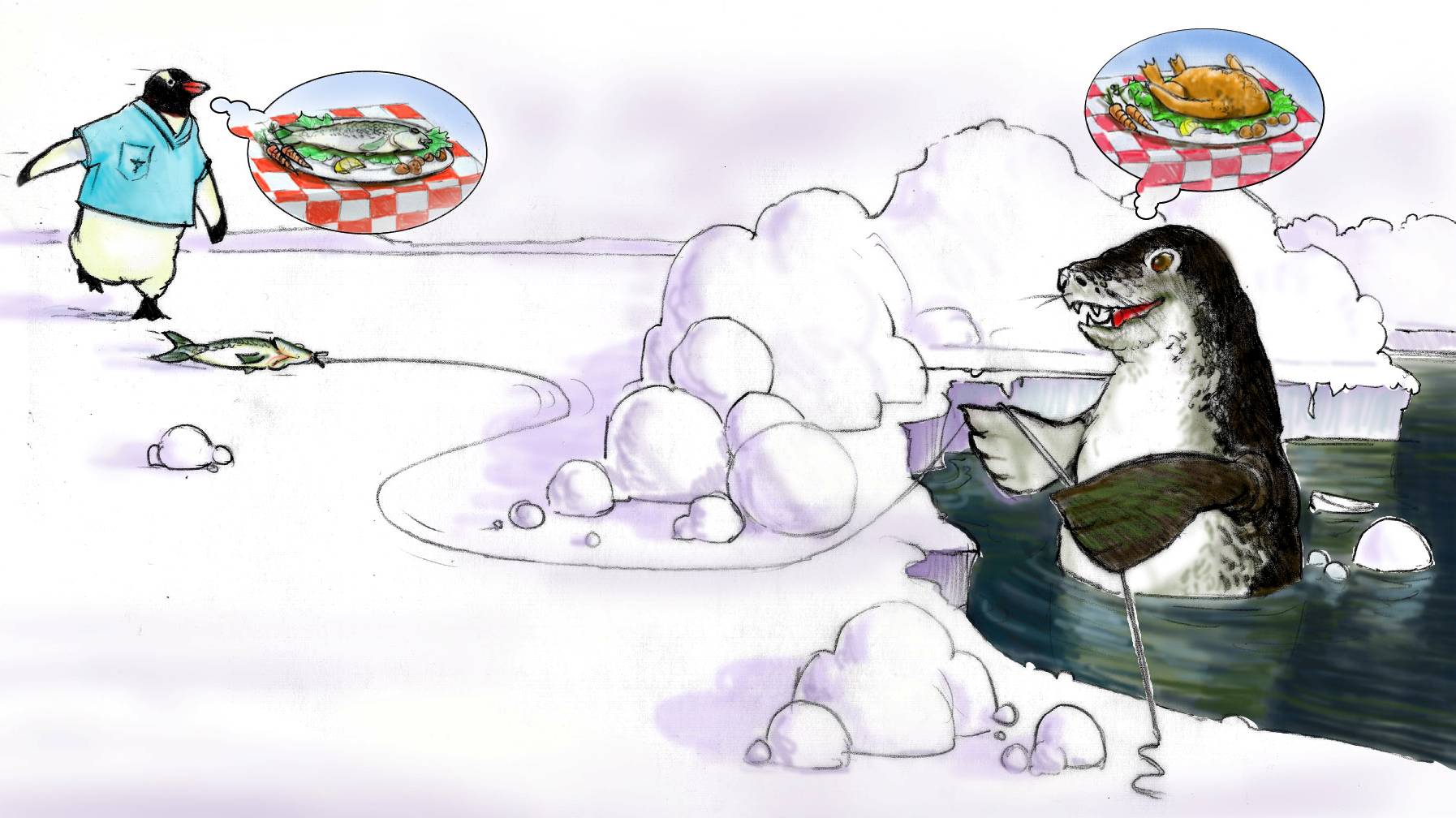 Includes knowing…
Status of the patient
Status of other team members
Environmental conditions
Current progress toward the goal
13
Conditions That Undermine Situation Awareness
Failure to— 
Share information with the team
Request information from others
Direct information to specific team members 
Include patient or family in communication
Utilize resources fully (e.g., status board, automation)
Maintain documentation
Know and understand where to focus attention
Know and understand the plan
Inform team members the plan has changed
14
A Shared Mental Model is…
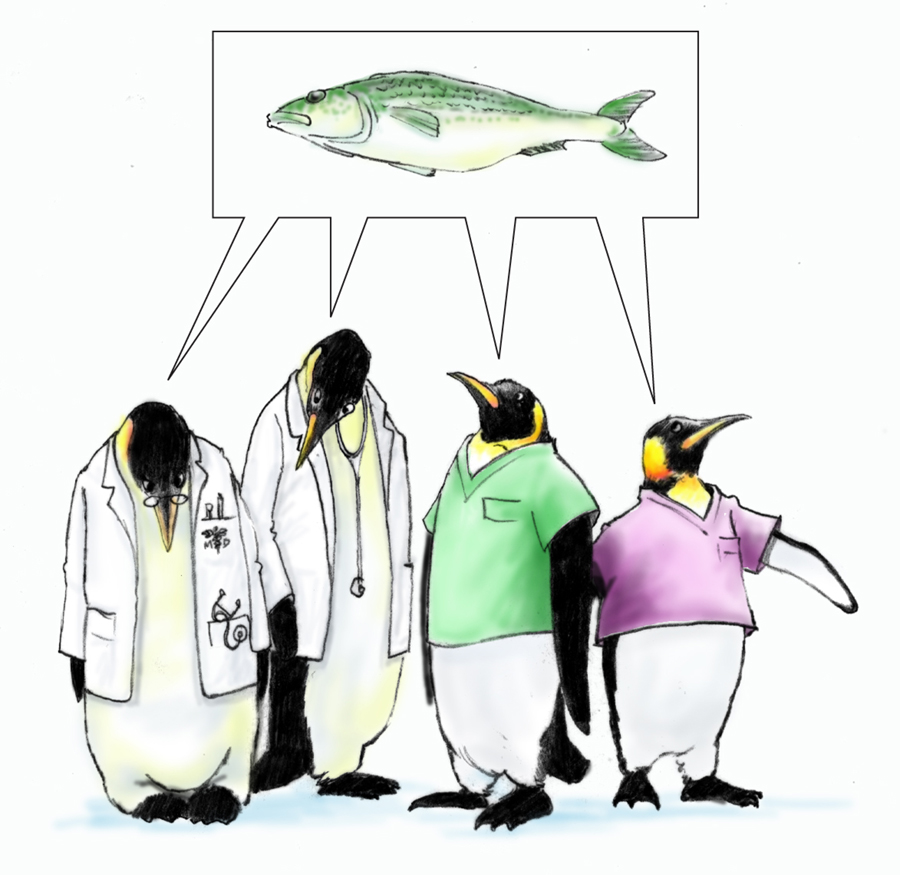 The perception of, understanding of, or knowledge about a situation or process that is shared among team members through communication
15
Shared Mental Model?
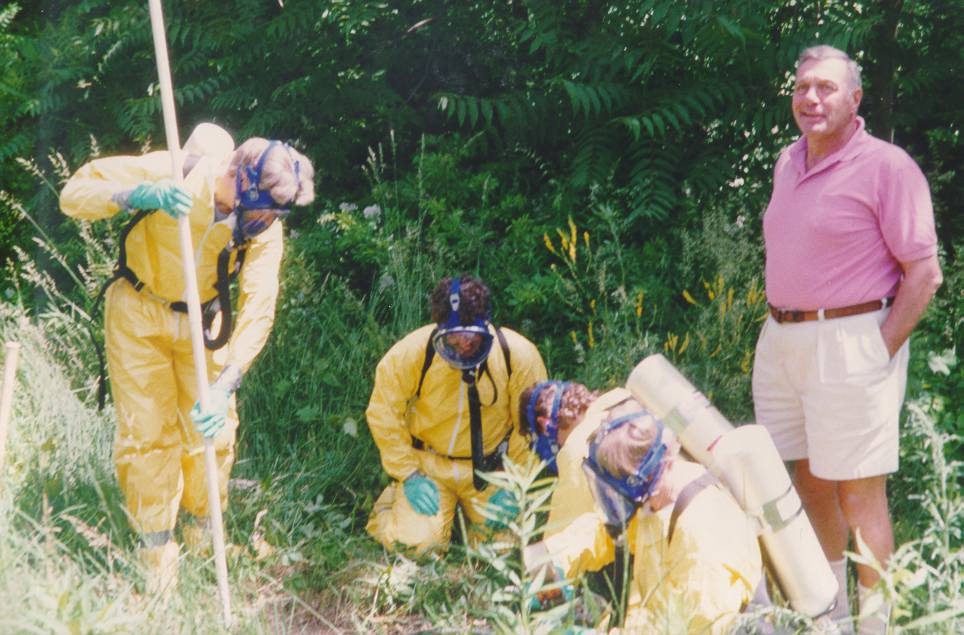 16
When and How to Share?
How:
SBAR
Call-outs
Check-backs
When:
Briefs
Huddles
Debriefs
Transitions in Care
17
Practical Exercise
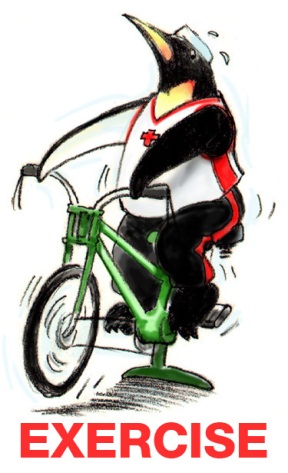 18
What Do You See?
19
How Shared Mental Models Help Teams
Lead to mutual understanding of situation
Lead to more effective communication 
Enable back-up behaviors
Help ensure understanding of each other’s roles and how they interplay
Enable better prediction and anticipation of team needs
Create commonality of effort and purpose
20
Tools & Strategies Summary
BARRIERS
Inconsistency in Team Membership
Lack of Time
Lack of Information Sharing
Hierarchy
Defensiveness
Conventional Thinking
Complacency
Varying Communication Styles
Conflict
Lack of Coordination and Followup With Coworkers
Distractions
Fatigue
Workload
Misinterpretation of Cues
Lack of Role Clarity
TOOLS and STRATEGIES
Communication
SBAR
Call-Out
Check-Back
Handoff
Leading Teams
Brief
Huddle 
Debrief
Situation Monitoring
STEP
I’M SAFE
OUTCOMES
Shared Mental Model
Adaptability
Team Orientation
Mutual Trust
Team Performance
Patient Safety!!
21
Applying TeamSTEPPS Exercise
Is your teamwork issue related to the team’s or individuals’ skill at monitoring the situation?
If yes, what is the situation monitoring issue?
Which situation monitoring tools and/or strategies might you consider implementing to address the issue?
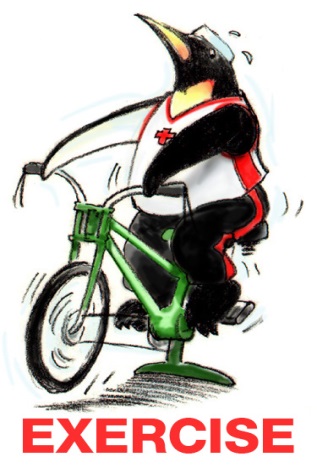 22